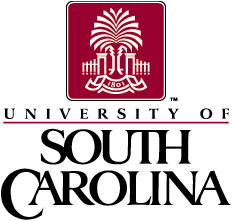 The Dietary Patterns Methods Project: Key findings to date and new challenges relevant to dietary guidance
6th Annual Symposium on Healthy Eating in Context: Realities of the Dietary Guidelines March 18, 2016, Columbia SC
Angela D. Liese, PhD, MPH
Arnold School of Public Health, University of South Carolina
Background to DPMP
Concept of healthy eating patterns has been adopted in the Dietary Guidelines for Americans given growing evidence of benefits of healthy diet. 
Guidelines are updated every five years by United States Department of Agriculture (USDA) and Department of Health and Human Services.
Dietary Guidelines Advisory Committee informs this process, is supported since 2010 by the USDA Nutrition Evidence Library.
2
Liese et al. J Nutr. 2015 Mar;145(3):393-402. Epub 2015 Jan 21. PMID:  25733454
[Speaker Notes: Why are dietary patterns important?

Complexity of diet 
People eat foods (and meals), not nutrients
Correlation among dietary constituents
Analysis of single nutrients may be confounded by the effect of dietary patterns
Clinical trials show positive health outcomes with changes in “total diet” 
Dietary Approaches to Stop Hypertension (DASH)
Lyon Diet Heart Study
Relevance for federal nutrition policy and guidance]
Background to DPMP
In September 2011, the Nutrition Evidence Library initiated a Technical Expert Committee to begin a systematic review of the literature on dietary patterns.
The main issue of concern was a lack of consistent methods employed in dietary pattern research, which severely limited the ability to compare and synthesize findings. 
ADL: Why not consider several standardized analyses with existing cohorts to strengthen the scientific evidence-base on dietary patterns and inform the 2015 Dietary Guidelines?
3
Liese et al. J Nutr. 2015 Mar;145(3):393-402. Epub 2015 Jan 21. PMID:  25733454
Background to DPMP
Conversations with colleagues at the National Cancer Institute (NCI) led to formation of the Dietary Patterns Methods Project in July 2012.

DPMP Primary Aim: Systematic analysis of prospective associations of dietary quality indices and all-cause, CVD and cancer mortality in multiple US cohorts to inform 2015 Dietary Guidelines development.
4
Liese et al. J Nutr. 2015 Mar;145(3):393-402. Epub 2015 Jan 21. PMID:  25733454
Process and Methods of the Dietary Patterns Methods Project
5
Identifying cohorts
Inclusion criteria
Adequate cohort size and number of CVD and cancer deaths 
At least 5,000 deaths
Sufficient follow-up time 
At least 10 years
Detailed ascertainment of causes of death 
Dietary assessment including validation substudy with 24 hour recalls or food records
Capacity for linkage to the MyPyramid Equivalents Database
6
Three US cohorts
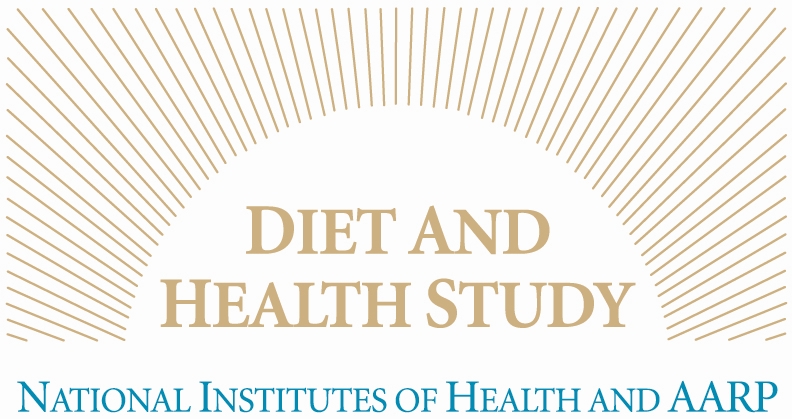 NIH-AARP Diet and Health Study
Older Americans, 50-71 y (n = 567,169)
Completed 124-item FFQ
Women’s Health Initiative OS
Postmenopausal women,  50-79 yrs (n = 93,676)
Completed 122-item FFQ
Multiethnic Cohort
Multiethnic population, 45-75 y (n = 215,782)
Completed 187-item FFQ
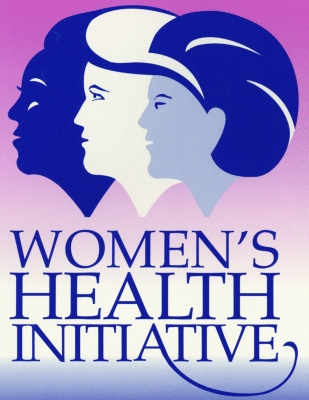 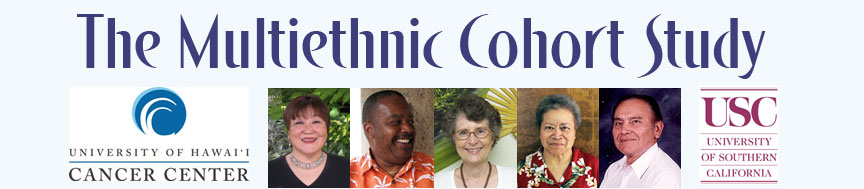 7
[Speaker Notes: Note sample sizes are BEFORE exclusions]
Investigators
NCI
Jill Reedy
Susan Krebs-Smith
Amy Subar
Stephanie George
Paige Miller
TusaRebecca Schap
University of Hawaii
Carol Boushey
Reynolette Ettienne
Brook Harmon
Fred Hutchinson Cancer Research Center
Marian Neuhouser
University of South Carolina
Angela Liese
8
Liese et al. J Nutr. 2015 Mar;145(3):393-402. Epub 2015 Jan 21. PMID:  25733454
Identifying process
Leadership by NCI staff
Weekly phone meetings starting September 2012
Accountability (agendas, minutes, timelines)
Systematic discussion of goals and science
Cohort-specific handling of publication policies
Face-to-face meeting June 2013 including select external reviewers
Presentations at Experimental Biology/American Society for Nutrition in April 2014
Presentation to USDA/HHS guidelines group June 2014
9
[Speaker Notes: The overall goal was to produce findings that could:
easily and directly be compared to help inform the next revision of the Dietary Guidelines for Americans]
Identifying diet quality indices
Four diet quality indices selected based on of the scope of indices used in the literature with a US population
Healthy Eating Index-2010 (HEI-2010)
Alternative Healthy Eating Index-2010 (AHEI-2010)
alternate Mediterranean Diet Score (aMED)
Dietary Approaches to Stop Hypertension (DASH) Score
10
Standardized methods
Reviewed and discussed each diet quality index
Developed SAS code for scoring each index
Identified standardized approach for exclusions
Cohort-specific exclusions: reliable data, proxy reports, calorie outliers
History of CVD and/or cancers
Examined covariates and potential risk factors
Age, ethnicity, education, BMI, smoking, physical activity, marital status, energy, diabetes, alcohol (HEI-2010 and DASH), and HRT (women)
Statistical analysis implemented consistently
11
Publication goals
3 cohort-specific papers
1 cross-cohort synthesis paper
If possible, in time for DGAC 2015 consideration
12
Synthesis paper research questions
(1) How do the three cohorts included in DPMP differ in demographic, socio-economic, and lifestyle characteristics; and all-cause, CVD, and cancer mortality risks? 

(2) What is the magnitude of correlations between the HEI-2010, AHEI-2010, aMED and DASH scores across the three cohorts? What proportions of the cohorts are ranked in a similar manner between pairs of dietary quality index scores?
13
Liese et al. J Nutr. 2015 Mar;145(3):393-402. Epub 2015 Jan 21. PMID:  25733454
Synthesis paper research questions (2)
(3) Is higher dietary quality consistently associated with lower all-cause, CVD and cancer mortality in all cohorts? If so, at what rank (i.e. quintile) of dietary quality index score does the mortality benefit begin?
 
(4) How does diet quality relate to absolute intake levels of food groups, foods, beverages, and nutrients across the cohorts? What conclusions can be drawn relative to mortality benefits?
14
Liese et al. J Nutr. 2015 Mar;145(3):393-402. Epub 2015 Jan 21. PMID:  25733454
What is the magnitude of correlations between the HEI-2010, AHEI-2010, aMED and DASH scores across the three cohorts? What proportions of the cohorts are ranked in a similar manner between pairs of dietary quality index scores?
15
Cross-cohort ranges of Spearman’s correlation coefficients between dietary indices
16
Liese et al. J Nutr. 2015 Mar;145(3):393-402. Epub 2015 Jan 21. PMID:  25733454
[Speaker Notes: Women	HEI	AHEI	                    aMED	                    DASH
HEI	--	.55AARP-.67MEC	.49AARP-.55WHI	.62AARP-.70MEC
AHEI		--	                   .56AARP-.67MEC	.57AARP-.68MEC
aMED			                   --                                     .61AARP-.67WHI
DASH				                                       --

Men	HEI	AHEI	                    aMED	                    DASH
HEI	--	.62AARP-.70MEC	.53AARP-.58MEC	.69AARP-.72MEC
AHEI		--	                   .59AARP-.66MEC	.60AARP-.67MEC
aMED			                   --	                    .62MEC-.63AARP
DASH				                                       --]
Concordance between pairs of categorized diet quality indices based on cross-classification (across cohorts)
17
Liese et al. J Nutr. 2015 Mar;145(3):393-402. Epub 2015 Jan 21. PMID:  25733454
Is higher dietary quality, as characterized by four indices, consistently associated with lower all-cause, CVD and cancer mortality in all cohorts? If so, at what rank (i.e. quintile) of dietary quality index score does the mortality benefit begin?
18
Association of high dietary quality and all-cause mortality by cohort (Q5 VS. Q1), women
Liese et al. J Nutr. 2015 Mar;145(3):393-402. Epub 2015 Jan 21. PMID:  25733454
*     Models adjusted for age, race, education, marital status, BMI, physical activity, smoking, energy, alcohol (HEI-2010/DASH), HRT (women), diabetes. Comparing Q5 vs. Q1: AHEI-2010 = Alternative Healthy Eating Index-2010; aMED = alternate Mediterranean Diet Score; DASH = Dietary Approaches to Stop Hypertension Score; HEI-2010 = Healthy Eating Index-2010
19
Association of high dietary quality and all-cause mortality by cohort (Q5 VS. Q1), men
Liese et al. J Nutr. 2015 Mar;145(3):393-402. Epub 2015 Jan 21. PMID:  25733454
*     Models adjusted for age, race, education, marital status, BMI, physical activity, smoking, energy, alcohol (HEI-2010/DASH), HRT (women), diabetes. Comparing Q5 vs. Q1: AHEI-2010 = Alternative Healthy Eating Index-2010; aMED = alternate Mediterranean Diet Score; DASH = Dietary Approaches to Stop Hypertension Score; HEI-2010 = Healthy Eating Index-2010
20
Association of high dietary quality and CVD mortality by cohort (Q5 VS. Q1), women
Liese et al. J Nutr. 2015 Mar;145(3):393-402. Epub 2015 Jan 21. PMID:  25733454
*     Models adjusted for age, race, education, marital status, BMI, physical activity, smoking, energy, alcohol (HEI-2010/DASH), HRT (women), diabetes. Comparing Q5 vs. Q1: AHEI-2010 = Alternative Healthy Eating Index-2010; aMED = alternate Mediterranean Diet Score; DASH = Dietary Approaches to Stop Hypertension Score; HEI-2010 = Healthy Eating Index-2010
21
21
Association of high dietary quality andCVD mortality by cohort (Q5 VS. Q1), men
Liese et al. J Nutr. 2015 Mar;145(3):393-402. Epub 2015 Jan 21. PMID:  25733454
*     Models adjusted for age, race, education, marital status, BMI, physical activity, smoking, energy, alcohol (HEI-2010/DASH), HRT (women), diabetes. Comparing Q5 vs. Q1: AHEI-2010 = Alternative Healthy Eating Index-2010; aMED = alternate Mediterranean Diet Score; DASH = Dietary Approaches to Stop Hypertension Score; HEI-2010 = Healthy Eating Index-2010
22
22
Association of high dietary quality and cancer mortality by cohort (Q5 VS. Q1), women
Liese et al. J Nutr. 2015 Mar;145(3):393-402. Epub 2015 Jan 21. PMID:  25733454
*     Models adjusted for age, race, education, marital status, BMI, physical activity, smoking, energy, alcohol (HEI-2010/DASH), HRT (women), diabetes. Comparing Q5 vs. Q1: AHEI-2010 = Alternative Healthy Eating Index-2010; aMED = alternate Mediterranean Diet Score; DASH = Dietary Approaches to Stop Hypertension Score; HEI-2010 = Healthy Eating Index-2010
23
23
Association of high dietary quality with cancer mortality by cohort (Q5 VS. Q1), men
Liese et al. J Nutr. 2015 Mar;145(3):393-402. Epub 2015 Jan 21. PMID:  25733454
*     Models adjusted for age, race, education, marital status, BMI, physical activity, smoking, energy, alcohol (HEI-2010/DASH), HRT (women), diabetes. Comparing Q5 vs. Q1: AHEI-2010 = Alternative Healthy Eating Index-2010; aMED = alternate Mediterranean Diet Score; DASH = Dietary Approaches to Stop Hypertension Score; HEI-2010 = Healthy Eating Index-2010
24
24
Mortality reduction associated with rank (i.e. quintile) of HEI-2010 score, by gender
25
Liese et al. J Nutr. 2015 Mar;145(3):393-402. Epub 2015 Jan 21. PMID:  25733454
Scientific summary and conclusions
In three distinct US cohorts, this project has shown marked reductions in all-cause, CVD and cancer mortality among groups of persons consuming a high quality diet, as characterized by 4 different dietary indices.
Our data suggest that the common components of diet quality captured by the four dietary indices most likely have a substantial effect on mortality. 
We found consistent trends in benefits started as low as quintile 2, with incremental increases with each quintile and narrow ranges of intake levels. This suggests that even small improvements in dietary intake levels could have meaningful impact in the total population.
26
Liese et al. J Nutr. 2015 Mar;145(3):393-402. Epub 2015 Jan 21. PMID:  25733454
http://health.gov/dietaryguidelines/2015/guidelines/
27
Dietary Guidelines for Americans 2015-2020
Chapter 1: Key Elements of Healthy Eating Patterns
Chapter 2: Shifts Needed To Align With Healthy Eating Patterns
Chapter 3: Everyone Has a Role in Supporting Healthy Eating Patterns
28
The Next Phase of DPMP: New Challenges Relevant to Dietary Guidance
29
New challenges
Extending previous work using measurement error (ME) adjustment techniques
Collaboration with Ray Carroll who is working on ME adjustment techniques for index-based analyses
Implemented for HEI 2010, extending to other indices, translating into SAS, replication across DPMP
Exploring dietary complexity of patterns and the notion of core healthy components
Visualization with radar graphs
Consideration of other statistical techniques
[Speaker Notes: Radar graphs not just useful for HEI: could be used for any index or intakes or intake densities as well as scores]
Acknowledgements (1)
Coauthors:
Susan M. Krebs-Smith, Amy F. Subar, Stephanie M. George,  Brook E. Harmon, Marian L. Neuhouser, Carol J. Boushey, TusaRebecca Schap, Jill Reedy 
Other acknowledgements:
Xiaonan Ma, University of South Carolina Arnold School of Public Health, for assistance with manuscript preparation. 
Lisa Kahle, Information Management Services, Inc. for programming expertise 
Yurii Shvetsov, Reynolette Ettienne, and Anne Tome for analytical assistance.  
MEC participants and ’s lead investigators: Larry Kolonel, Lynne Wilkens, Loic Le Marchand, and Brian Henderson.  
Support for the MEC cohort comes from NIH/NCI 4R37 CA 54281 with additional support from the National Cancer Institute (HHSN261201200423P) and NIH/NCI P30 CA071789. 
We also thank the Women’s Health Initiative investigators, staff, and the trial participants for their outstanding dedication and commitment. 
Support of the Women’s Health Initiative: Applied Research Program of the National Cancer Institute, National Heart, Lung, and Blood Institute (grants HHSN268201100046C, HHSN 268201100001C, HHSN268201100002C, HHSN2682011 00003C, HHSN26820110004C, and HHSN271201100004C).
31
Acknowledgements (2)
We would like to acknowledge the Short List of Women’s Health Initiative Investigators: Program Office: Jacques Rossouw, Shari Ludlam, Dale Burwen, Joan McGowan, Leslie Ford, and Nancy Geller (National Heart, Lung, and Blood Institute, Bethesda, Maryland). Clinical Coordinating Center: Garnet Anderson, Ross Prentice, Andrea LaCroix, and Charles Kooperberg (Fred Hutchinson Cancer Research Center, Seattle, Washington). Investigators and Academic Centers: JoAnn E. Manson (Brigham and Women’s Hospital, Harvard Medical School, Boston, Massachusetts); Barbara V. Howard (MedStar Health Research Institute/Howard University, Washington, DC); Marcia L. Stefanick (Stanford Prevention Research Center, Stanford, California); Rebecca Jackson (Ohio State University, Columbus); Cynthia A. Thomson (University of Arizona, Tucson/Phoenix); Jean Wactawski-Wende (State University of New York, Buffalo); Marian Limacher (University of Florida, Gainesville/Jacksonville); Robert Wallace (University of Iowa, Iowa City/Davenport); Lewis Kuller (University of Pittsburgh, Pittsburgh, Pennsylvania); Sally Shumaker (Wake Forest University School of Medicine, Winston-Salem, North Carolina). Women’s Health Initiative Memory Study: Sally Shumaker (Wake Forest University School of Medicine, Winston-Salem, North Carolina). Additional Information: A full list of all the investigators who have contributed to Women’s Health Initiative science appears at https://cleo.whi.org/researchers/Documents%20%20Write%20a%20Paper/WHI%20Investigator%20Long%20List.pdf.
32
Dietary Patterns Methods Project
NIH-AARP: Reedy J, Krebs-Smith SM, Miller PE, Liese AD, Kahle LL, Park Y, Subar AF. Higher diet quality is associated with decreased risk of all-cause, cardiovascular disease, and cancer mortality among older adults. J Nutr.  2014;144:881-9. doi: 10.3945/jn.113.189407
WHI: George SM, Ballard-Barbash R, Manson JE, Reedy J, Shikany JM, Subar AF, Tinker LF, Vitolins M, Neuhouser ML.  Comparing indices of diet quality with chronic disease mortality in postmenopausal women in the Women’s Health Initiative Observational Study: Evidence to inform national dietary guidance.  AJE. 2014;180(6):616-25. doi: 10.1093/aje/kwu173.
MEC: Harmon BE, Ettienne R, Boushey CJ, Shvetsov YB, Wilkens LR, Marchand LL, Henderson BE, Kolonel LN. Associations of Key Diet Quality Indexes with Mortality in the Multiethnic Cohort: The Dietary Patterns Methods Project. Am J Clin Nutr. 2015 Mar;101(3):587-97. doi: 10.3945/ajcn.114.090688.  
Synthesis: Liese AD, Reedy J, George SM, Harmon BE, Neuhouser ML, Boushey CJ, Subar AF, Schap T, Krebs-Smith SM.  The Dietary Patterns Methods Project: Synthesis of findings and relevance to dietary guidance. J Nutr. 2015 Mar;145(3):393-402. PMID:  25733454
33
Questions?
34